The Outsiders by S.E. Hinton
Chapter Choices Charts and Assignments
Read the Survey and answer survey questions
NO  NAMES – Take the survey anonymously
You have 15 minutes
Circle your response for each statement first, and then return back to explain your answer if time permits.
Chapter Choices
GRAPHIC: Chapter 1-2 Character Connection Drawing
DIRECTIONS – Create a visually appealing image that compares you and a character from The Outsiders. Yes! A major part of your grade will be based on the drawing itself.  Quality work and presentation count!
Illustrate a picture of yourself next to a character from the novel. (Digital tools are acceptable – DO NOT cut and paste images from the movie for this task.) (2 points)
Illustrations must be colored and demonstrate an effort to show the similarities or differences between you and the character. (2  points)
Include a written explanation of at least 3 characteristics that make you similar to or different from the character of your choice. Include at least one character trait that is not a physical characteristic. (2  points)
Title the drawing. (1 point)
With each trait, be sure to show the textual evidence with citation from The Outsiders within your drawing. (3 points)
Clean white copy paper or other sketch paper – No line or grid paper allowed
Back to Chart
Expressive: Chapter 1-2 Character Connection Poem
DIRECTIONS: Write a poem about your connection with one of the characters in the novel. You may write about someone who is a lot like you, or you may write about a character who is your total opposite.
Title your poem. (1 point)
Include at least 3 traits that you and the character both share, or three traits that make you opposites. (3 points) 
Use 2 types of figurative language (alliteration, metaphor, simile, hyperbole, or personification) in your poem to describe your connection. (4 points)
Cite the textual evidence of your chosen character’s traits at the end of the poem. This will be the page number where you read about that character’s traits. (2 points)
Back to Chart
Reflective: Chapter 1-2 Character Connection Short Essay
DIRECTIONS:  Write a short essay response (3-5 paragraphs) about your connection with one of the characters in the novel. Which one of the characters in the novel do you connect with most, or which character do you feel is your exact opposite? Why?

Provide a title that fits your essay. (1 point)
Write an overall claim to lead into your essay that includes the title and author of novel, your name, the character’s name, whether you’re alike or different, and two                 traits (3 points)
Write a minimum of two well-constructed paragraphs that each include the following: 
A clear claim (1 point for main idea/claim in each paragraph)
Evidence and reasoning/explanation for your likenesses or differences (2 points each paragraph)
Back to Chart
LOGICAL: Chapter 1-2 Character Connection Identity mind Map
DIRECTIONS- Create a visually appealing character map for a character from The Outsiders. Choose a character from The Outsiders and write his or her name in the center of this paper.
Starting from the name and working your way out, write words, phrases, 
and anything else that defines the character and his or her identity.
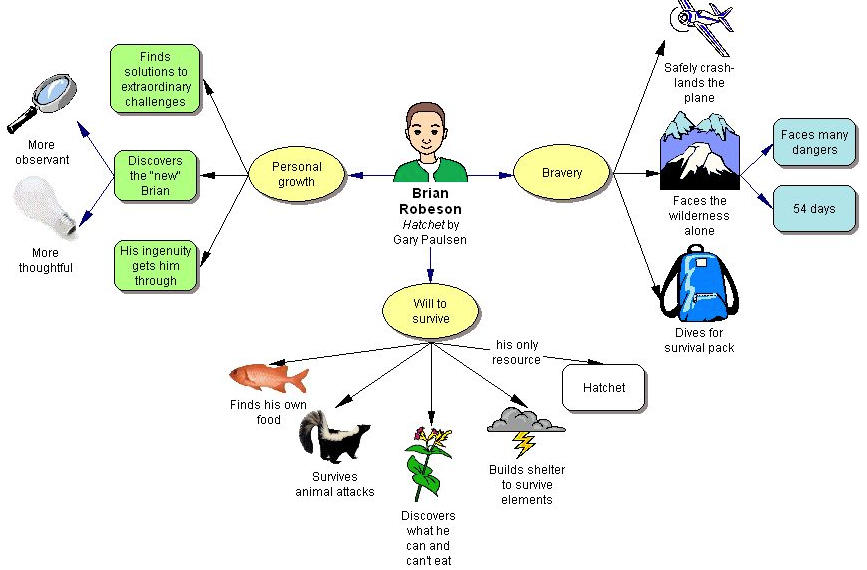 Has a title/character’s name is in the center. (1 point)
Includes illustrations, symbols, and color. (2 points)
Includes at least 4 elements. (2 points)
Each element should be supported with relevant textual evidence. (4 points)
Textual evidence is cited with page number for each element. (1 point)
Your mind map truly shows who your character is and what is important to him/her. (1 point)
Get creative! Remember that identity can include the character’s activities, traits, family, friends, groups, beliefs, and dress/style. (Refer back to your own identity map if needed.) Google “mind map” or check out this site for ideas: http://www.thecreativitycore.com/art-gallery.html. 
Go to this site to learn more about digital options: http://cybraryman.com/mindmapping.html.
Back to Chart
MUSICAL: Chapter 1-2 Character Connection  “Theme Song”
DIRECTIONS: Select a song that STRONGLY connects to a character from The Outsiders. Present a clear argument with supporting evidence that demonstrates how your song selection is an appropriate “Theme Song” for your character. 
Be Sure To Include ALL of the Following:
Title of song and name of the artist (1 point)
An annotated copy of the lyrics and a link/citation to the song selection (2 points)
Cite at least one quote from the book to support your connection to the song. (2 points)
Write a minimum of one well-constructed paragraph that includes the following: 
A clear claim (2 points)
Evidence and explanation of how the song connects to the character and the quote (3 points)

Song choice is school appropriate with clean lyrics and no innuendos. Please get your song approved before proceeding.
Back to Chart
Graphic: Chapter 3-4 Multiple Perspective Illustration
DIRECTIONS: Create a visually appealing illustration that shows a sunset in Tulsa, Oklahoma . Your illustration should  be divided equally between to opposing characters from The Outsiders. A clear demonstration of their opposing perspectives should  be the focus of the illustration. Quality work and presentation count!

Title the drawing (1 point)
Illustrate a sunset from two opposing perspectives. (2 points)
Illustrations must be colored and demonstrate an effort to depict the theme: Multiple Perspectives (2 points)
Caption the drawing with a quote from each perspective from the reading that connects to this dual perspective. (4 points)
Cite your quotes (1 point)

Clean white copy paper or other sketch paper – No line or grid paper allowed
Back to Chart
Expressive: Chapter 3-4 Multiple Perspective Scene Rewrite
DIRECTIONS: This story is told from Ponyboy’s perspective. It’s almost like we are sitting in a room with him when he tells us the story. This technique allows the reader to become intimately acquainted with Ponyboy’s character and he shares with us his most private and personal feelings and perspectives about the events and characters in the narrative. Re-write the scene from the drive-in movie from Dally’s or Cherry’s perspective. 
Title your paper with the name of the character’s perspective that you chose. (1 point)
Based on the plot and the character, explain what you think was going through Cherry’s mind when she was being harassed by Dally, or why you think Dally was harassing her. (2 points)
Make sure that your scene matches the plot of the novel--you aren’t changing any events that occur, just the eyes of the character through which we see the events (Dallas or Cherry). (2 points)
Make sure to use the correct pronouns (1st person – I, me, we, my, mine, ours; 3rd person– he, she, it, they, y’all, him, her, his, hers, its). (2 points)
Include plenty of details (figurative language) to connect the story to the readers and paint a picture of what’s happening. Examples of this are: alliteration, hyperbole, metaphors, similes, personification.            (2 points)
Include details that only the character whose perspective we are seeing may know (What might Dallas or Cherry know that Ponyboy didn’t know in that scene?. (1 point)
Back to Chart
Reflective: Chapter 3-4 Multiple Perspective Compare/Contrast  Greaser & Soc Perspectives
DIRECTIONS: Make chart to compare and contrast the perspectives of the Socs and the Greasers in an event from any chapter up to chapter 4 in which both Greasers and Socs are present (Ponyboy walking home from movies, the drive in, etc.). 
Provide a title for that fits the event. (1 point)
Explain the perspective of 3 characters from each side. (3 points)
Provide textual evidence using at least 3 quotes from the novel. (3 points)
At the bottom of the chart, explain how each side fails to see the other side’s point of view. (3 points)
Back to Chart
LOGICAL: Chapter 3-4 Multiple Perspective“Perspective Defense”
DIRECTIONS-Choose a scene from the novel in which the Socs have a different perspective than the Greasers. Think like a lawyer, and defend the actions of the Socs.  Your defense should be developed in two paragraphs that each include the following:

A Relevant Title for the Scene (2 points)
A clear claim that argues why the Socs’ actions are justifiable (2 points)
Relevant textual evidence in the form of quotes (2 points)
Citation for each quote (2 points)
Reasoning/Explanation of how the evidence supports the claim (2 points)
Back to Chart
Musical: Chapter 3-4 Multiple Perspective Song choice
DIRECTIONS: In chapters 3 and 4 multiple characters view  events from their unique perspective – Pony vs. Darry, Socs vs. Greasers. Select a song that STRONGLY demonstrates the theme of multiple perspectives. Present a clear argument with supporting evidences that demonstrates how your song selections demonstrates the  theme of multiple perspective.
Be Sure To Include ALL of the Following:
Title of the song and name of the artist (1 point)
An annotated copy of the lyrics and a link/citation to the song selection (2 points)
Cite at least one quote from the book that supports your connection to the song (2 points)
Write a minimum of one well constructed paragraph that explains how the novel and the song are connected. Your paragraph should include: 
A clear claim (2 points)
Textual evidence with reasoning/explanation of how the song connects to the theme and the quote (3 points)


Song choice is school appropriate with clean lyrics and no innuendos. Please get your song approved before proceeding.
Back to Chart
Graphic: Chapter 5-6 Divided community Illustration
DIRECTIONS: Create a visually appealing illustration that reflects a memorable scene from the novel and depicts a theme about a divided community.  Quality work and presentation count!
Title the drawing (1 point)
Illustration reflects identifiable and memorable moment from the novel. (2 points)
Caption the drawing with a quote from the reading that connects to the divided community theme. (2 points)
Write 2-3 sentences that explain your reasoning for your illustration. How are the quote and picture are connected. (2 points)
Cite your quote. (1 point)
Illustrations must be colored and demonstrate an effort to depict the theme: Divided Community. (2 points)

Clean white copy paper or other sketch paper – No line or grid paper allowed
Back to Chart
Expressive: Chapter 5-6 Divided community "Hair” Poem
DIRECTIONS
Choice 1: Hair is a very important element of being a Greaser. Write a poem about the importance of dark, greased back hair in the 1950s. (3 points)
Choice 2: Write a poem about something in TODAY’S culture that has a significance similar to that of the Greaser’s hair in the novel. (3 points)
Criteria for rest of points for either choice:
In your poem, include figurative language  (alliteration, hyperbole, metaphor, simile, personification) that shows what the hair or other item symbolized and what happens if someone cuts their hair off or gets rid of that item. (2 points)
Title your poem. (1 point)
Mark the rhyme scheme of your poem, even if there is no rhyme scheme. (1 point)
Make sure that you capitalize the first word in each line. (1 point)
You must write at least 8 lines. This may be divided into two stanzas of four lines each (2 point)
Back to Chart
Reflective: Chapter 5-6 Divided community “Dear Abby”
DIRECTIONS:  Write a letter to the advice columnist, Abby, as if you were one of the characters in the novel. Note: Your character letter is the PROBLEM; Abby’s response is the SOLUTION. 
Pick a problem that arises in the storyline and ask “Abby” for advice (2 points)
Provide textual evidence by clearly paraphrasing the problem and what has happened from the character’s point of view in such a way that a person who has not read the novel understands the problem (4 points)
Cite the page number(s) from which you got textual evidence (1 point)
Pretend you are an older and wiser “Abby” and write a response, offering a solution to the novel (3 points)
The column should be at least one handwritten page or one-half typed page.
Back to Chart
Logical: Chapter 5-6 Divided communityWEIGHING THE Pros and Cons
DIRECTIONS: In this part of the novel, Johnny must decide whether or not to turn himself in. Your job is to weigh the pros and cons of this choice. Create a T-Chart with one side labeled “pros” and the other labeled “cons,” and list the reasons for both side. 
Create an appropriate title your work. (1 point)
Include at least one(1) PRO and one CON mentioned in the novel with page numbers cited. (2 points)
Draw inferences from the text and the real world and add at least two(2) of your own reasons. (2 points)
Highlight the reason you find most powerful and convincing. (1 point)
Give another alternative Johnny might have had. (1 point)
-Using a claim, evidence, and reasoning/explanation, argue whether or not Johnny made the right choice in 3-5 sentences. (3 points)
Back to Chart
Musical: Chapter 5-6 Divided community Song
DIRECTIONS: Select a song that STRONGLY demonstrates the theme of Divided Communities. Present a clear argument with supporting evidences that demonstrates how your song selections demonstrates the  theme.
Be Sure To Include ALL of the Following:
Title of the song and name of the artist (1 point)
An annotated copy of the lyrics and a link/citation to the song selection (2 points)
Cite at least one quote from the book that supports your connection to the song (2 points)
Write a minimum of one well constructed paragraph that includes the following: 
A clear claim (2 points)
Evidence and reasoning/explanation of how the song connects to the theme and the quote (3 points)

Song choice is school appropriate with clean lyrics and no innuendos. Please get your song approved before proceeding.
Back to Chart
Graphic: Chapter 7-8 Individuality and Innocence
DIRECTIONS: Many characters try to show how they are unique and valuable as an individual.  Many of our characters have experienced a loss of innocence. Create a visually appealing illustration that show the theme of individuality or innocence. Quality work and presentation count!
Title the drawing. (1 point)
Illustration should clearly reflect an identifiable character and a memorable moment from the novel that depicts the theme. (2 points)
Caption the drawing with a quote from the reading that connects to one of the themes – Individuality or Innocence. (2 points)
Cite your quote (1 point)
Write 2-3 sentences that explain your reasoning for your illustration. How are the quote and picture are connected (2 points)
Illustrations must be colored and demonstrate an effort to depict the theme. (2 points)

Clean white copy paper or other sketch paper – No line or grid paper allowed
Back to Chart
Expressive: Chapter 7-8 Individuality and Innocence BIoGraphy Poem
DIRECTIONS:  Write a biographical poem of Ponyboy. A biography tells the story of someone else’s life. You may tell the biography of either of the following: 
1. Incorporate his struggle to be an individual within the Greasers 
2.  Include ways that he has lost his innocence
Criteria for both poems:
Title your poem (1 point)
Ponyboy’s struggle to be an individual or of his loss of innoncence is conveyed. (2 points)
Include figurative language (alliteration, hyperbole, metaphor, simile, personification) to describe how he struggled or lost his innocence. (3 points)
Use at least 4 examples of textual evidence from chapters 7-8 in your poem. (3 points)
Cite the page numbers of the textual evidence you included. (1 point)
Back to Chart
Reflective: Chapter 7-8 Individuality and Innocence Diary Entry
DIRECTIONS:  Write a diary entry from the perspective of a character of your choice. 
Include and explain how the themes INDIVIDUALITY and Loss of INNOCENCE apply to your character. (2 points)
Write in present tense and first person demonstrating you understand the perspective of your character. (2 points)
Clearly refer to two specific events in the novel by paraphrasing it from your character’s perspective. Include enough information so the event makes sense on its own. (4 points)
Include citations for the pages you paraphrase (2 points)



The entry should be at least a page handwritten or a half page typed
Back to Chart
Logical: Chapter 7-8 Individuality and Innocence social media
DIRECTIONS:  Create a Twitter feed or a Instfor one of  the characters detailing the events at the hospital and leading up to the rumble.  You should include the following:
The name, a selfie, and a first person bio of the character whose perspective is represented (2 points)
4 tweets or important event photos with captions (2 points)
2 Popular Tweet/post “favorited” or “liked” (2 points)
2 Written response to Tweets/posts from other characters (1 point)
Tweets and photos should be related to events in chapters 7-8. To show this, cite a page number at the end of the Tweet/Instagram photo (2 points)
Include least one statement about the individuality (being your own person) or loss of innocence (growing up too fast/not staying gold) for the character whose Twitter/Instagram you are using (1 point)
Digital Options:  Fake Twitter: http://www.classtools.net/twister/  
Fake Facebook: http://www.classtools.net/FB/home-page

You may NOT use an actual social media account to create this. Social media templates are available at http://www.mrakansonline.com/20132014/templates-for-fake-twitterfacebookinstagram-pages
Back to Chart
[Speaker Notes: Templates: http://www.mrakansonline.com/20132014/templates-for-fake-twitterfacebookinstagram-pages]
Musical: Chapter 7-8 Individuality and Innocence
DIRECTIONS: In the novel so far we have seen examples of characters who have lost their innocence or tried to exert their individuality. Select a song that STRONGLY demonstrates the theme of individuality or innocence. Present a clear argument with supporting evidences that demonstrates how your song selections demonstrates one of these themes.
Be Sure To Include ALL of the Following:
Title of the song and name of the artist (1 point)
An annotated copy of the lyrics and a link/citation to the song selection (2 points)
Cite at least one quote from the book that supports your connection to the song (2 points)
Write a minimum of one well constructed paragraph that includes: 
A clear claim (2 points)
Evidence and reasoning/explanation of how the song connects to the theme and the quote. (3 points)
Song choice is school appropriate with clean lyrics and no innuendos. Please get your song approved before proceeding.
Back to Chart
Graphic: Chapter 9-10 Family
DIRECTIONS: What is a family? Throughout the novel there are multiple examples of what makes a family. Some of these families are conventional and other are not. Create a visually appealing illustration that show the theme of family. Quality work and presentation count!
Title the drawing (1 point)
Illustrate a scene from the novel that depicts the theme of family. (2 points)
Illustrations must be colored and demonstrate an effort to depict the theme. (2 points)
Caption the drawing with a quote from the reading that connects to the theme. (2 points)
Cite your quote. (1 point)
Write 2-3 sentences that explain your reasoning for your illustration. How are the quote and picture connected? (2 points)


Clean white copy paper or other sketch paper – No line or grid paper allowed
Back to Chart
Expressive: Chapter 9-10 Family Word Collage
Directions: On a digital document or blank sheet of paper create a word cloud collage of words, phrases, and quotes from The Outsiders that describes Ponyboy’s family. 
Includes words, phases, and quotes that describe Ponyboy’s family. (2 points)
Includes at least 50 words. (2 points)
The entire page should be covered with words. (1 point)
Important words, or words that are repeated should be bigger. Non-important words or words used once should be smaller. (1 point)
Cite at least 3 quotes from the book. This means that each word of a quote should be incorporated into the word cloud. Cite the page numbers at the bottom of the word cloud. (2 points)
Should be eye-catching and neat. Use colors to emphasize important words. (2 points)
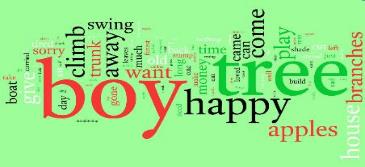 Word cloud of The Giving Tree, by Shel Silverstein
https://s-media-cache-ak0.pinimg.com/236x/17/37/20/173720ee0b9534fff39292d464c1e5f8.jpg
Back to Chart
REFLECTIVE: Chapter 9-10 Family Ponyboy and You Comparison/contrast
DIRECTIONS: Create an essay that compares and contrasts your family to Ponyboy’s family. 
Comparison paragraph includes a main idea. (1 point)
Comparison paragraph includes at least 2 likenesses with textual evidence and a citation/page number from chapter 9 or 10. (2 points)
Comparison paragraph includes explanation based on textual evidence that clearly shows similarities. (1 point)
Contrast paragraph includes a main idea. (1 point)
Contrast paragraph includes at least 2 likenesses with textual evidence and a citation/page number from chapter 9 or 10. (2 points)
Contrast paragraph includes explanation based on textual evidence that clearly shows differences. (1 point)
Conclusion paragraph explains if you think your families have more similarities or more differences with an explanation. (2 points)
Back to Chart
Logical: Chapter 9-10 Family “Ponyboy and you” Venn DIagram
DIRECTIONS: Create a Venn Diagram or a Double Bubble Map that compares the Curtis family (Ponyboy’s family) to your own family. 
Include the members of both families. (2 points)
Include at least 4 similarities. (2 points)
Include at least 4 differences. (2 points)
Give textual evidence with citations/page numbers for each element/characteristic of the Curtis Family. (4 points)
Back to Chart
Musical: Chapter 9-10 FamilySong
DIRECTIONS: In the novel so far we have seen multiple  examples of  traditional and non-traditional families. Select a song that STRONGLY demonstrates the theme of family. Present a clear argument with supporting evidences that demonstrates how your song selections depicts your chosen family unit.
Be Sure To Include ALL of the Following:
Title of the song and name of the artist (1 point)
An annotated copy of the lyrics and a link/citation to the song selection (3 points)
Cite at least one quote from the book that supports your connection to the song (2 points)
Write a minimum of one well constructed paragraph that includes: 
A clear claim (2 points)
Textual evidence and reasoning/explanation of how the song connects to the theme and the quote (2 points)

Song choice is school appropriate with clean lyrics and no innuendos. Please get your song approved before proceeding.
Back to Chart
Graphic: Chapter 11-12 Sacrifice and Empathy
DIRECTIONS: Throughout the novel there are multiple examples of when characters demonstrate sacrifice or empathy for another character. Create a visually appealing illustration that demonstrates a moment from the novel showing the theme of family. Quality work and presentation count!

Title the drawing (1 point)
Illustration  a scene from the novel that depicts the theme of sacrifice or empathy. (2 points)
Illustrations must be colored and demonstrate an effort to depict the theme. (2 points)
Caption the drawing with a quote from the reading that connects to the theme. (2 points)
Cite your quote. (1 point)
Include a minimum of 2-3 sentences explaining how the quote and your drawing illustrate your selected theme. (2 points)

Clean white copy paper or other sketch paper – No line or grid paper allowed
Back to Chart
Expressive: Chapter 11-12 Sacrifice and Empathy Poem
DIRECTIONS:  Write a poem about a moment in the novel when one of the characters exemplifies sacrifice or empathy. 

Title your poem. (1 point)
Look up the definition of the word you chose (sacrifice or empathy) and write it at the top of your page along with the word. (2 points)
Include 2 examples of textual evidence of when the character exemplified the trait you chose (sacrifice or empathy). (4 points)
Include imagery (alliteration, hyperbole, metaphor, simile, personification) in your poem to describe the character when he or she had sacrifice or empathy. (2 points)
Cite the page number of the textual evidence you included. (1 point)
Back to Chart
Reflective: Chapter 11-12 Sacrifice and Empathy Impactful Event Journal Entry
DIRECTIONS: Write a one-page journal entry about an impactful event in your life and compare it to the events that happened in Ponyboy’s life. Possible topics include: loss of a family member, sacrifices others have made for you, divides in your community or family or friends. 
Summarize the impactful event in Ponyboy’s life. (2 points)
Write a claim stating the the impactful event in your life that you compare with Ponyboy’s life. (1 point)
Offer evidence describing the event in your life showing how it is similar. (3 points)
Provide reasoning/explanation to show how the event is similar. (4 points)
Back to Chart
Logical: Chapter 11-12 Sacrifice and EmpathyCharacter Interview
DIRECTIONS:  Pretend you are a reporter conducting an interview with one of the Greasers, and write a one page “Interview” including your questions and the Greaser’s answers.
Consider “asking questions” about
	-Dally or Johnny’s sacrifice or empathy (understanding)
	-The feelings of the Greaser being interviewed
There is a title on the sheet. (1 point)
Write at least 3 questions posed to the character. (3 points)
The character answers all questions asked of him and is true to his personality. (3 points)
Include at least 3 text citations that show your questions are based on events related to your character. (3 points)
Back to Chart
Musical: Chapter 11-12 Sacrifice and Empathy Song
DIRECTIONS: Despite the violence in the novel we have seen moments when various characters have sacrificed for or shown empathy toward another character.  Select a song that STRONGLY demonstrates the theme of sacrifice or empathy.  Present a clear argument with supporting evidences that demonstrates how your song selections depicts your chosen theme.
Be Sure To Include ALL of the Following:
Title of the song and name of the artist (1 point)
An annotated copy of the lyrics and a link/citation to the song selection (2 points)
Cite at least one quote from the book that supports your connection to the song and the theme (2 points)
Write a minimum of one well constructed paragraph that includes: (5 points)
A clear claim (2 points)
Textual evidence and reasoning/explanation of how the song connects to the theme and the quote (3 points)


Song choice is school appropriate with clean lyrics and no innuendos. Please get your song approved before proceeding.
Back to Chart
Final Graphic
DIRECTIONS: If you select this option as your final task be sure that you can create colorful and quality illustrations (not stick figures).  Select one theme from the novel and create a cartoon strip, Children’s Book, or other digital presentation that clearly illustrates the theme.
Create a meaningful title (1 point)
Demonstrates an understanding of the chosen theme through selected events/scenes from the novel (2 points)
Includes no less than 10 slides, pages, or boxes. (2 points)
Each illustration is captioned with quotes, paraphrased, or summarized text. (2 points)
Cites textual evidence by including page numbers. (1 point)
Evidence of organizational structure, transitions, and techniques that allow the piece to flow. (2 points)

See Rubric for detailed check list and point break downs
Back to Chart
Final Expressive
Directions: Create a diary from the perspective of a character of your choice. The diary entries should be in chronological order and should show the beginning, middle, and end of the novel. You may hand write it on notebook paper, or type it on the computer.
Includes 10 diary entries that show the perspective of one character. (2 points)
Detail the events of the novels and any reflections that character might have using textual evidence. (3 points)
Cite page number of textual evidence at the end of the document. (2 points)
Each entry should be clearly marked and dated. (1 point)
Capitalize words that need to be capitalized. (1 point)
Use correct punctuation. (1 point)
Back to Chart
Final ReflectIVE
Directions: When Johnny is in the hospital, he writes a note to Pony telling him to “Stay Gold”. Johnny had figured out what the poem Nothing Gold Can Stay really meant. Write an essay using the topic What is “GOLD” to you?  Read the poem Nothing Gold Can Stay. Use references from The Outsiders and from the poem in your answer.
2 pages typed (doubled-spaced, times new roman, 12 pt.) or 4 pages hand-written. (2 points)
Citations from both the book and the poem. (1 point)
Discuss the theme of both the book and the poem and how it relates to you. (2 points)
Capitalize words that need to be capitalized. (1 point)
Use correct punctuation. (1 point)
Clear introduction, body, and conclusion with appropriate transition words linking paragraphs. (3 points)

Theme: One should not take things for granted. Everyone needs to continue to look at the world as if it is brand new in order to appreciate it.
Before turning in final copy, make sure you have re-read 3 times, have another student read and edit, check for your claim, textual evidence, transition words, etc. 
Follows writing RUBRIC
Cites text evidence(at least 4)
Back to Chart
Final Logical: newspaper article
Directions: Using the inverted pyramid format on the left, write a newspaper article of an important event in the novel (possible topics: the fire, the rumble, Greasers turned Heroes, obituary about the death of a character).
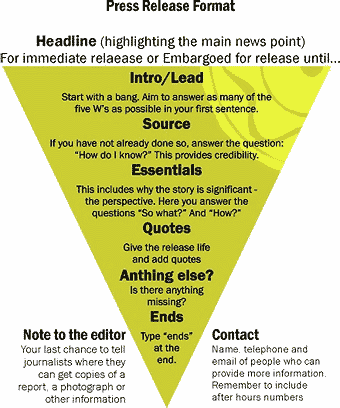 Attention grabbing headline/title (1 point)
Lead includes the 5 ws: who, what, when, where, why. (1 point)
Source, character from novel, is revealed with significant quotes that are true to character’s personality. (3 points)
Essentials from the novel are given : so what? (why this story is important) and how this event happened. (2 points)
News story is complete and someone who has not read the book could follow this news article. (3 points)
Back to Chart
Musical Final Playlist
DIRECTIONS: If you select this option as your final task be sure to present your work in a clean, appealing and organized fashion. Create a table of contents and categorize your work by your selected themes. Your final product may be a presented as a hard copy or digital format.
Create a playlist of 10 songs that would coincide with the themes and events of the novel. Each song choice should include:
Identified theme (2 points)
Title of the song and name of the artist (1 point)
An annotated copy of the lyrics and a link/citation to the song selection (2 points)
At least one citation per song from the book that supports your connection to the song (2 points)
Write a minimum of one well constructed paragraph that includes:
A clear claim (1 points)
An explanation of how the song connects to the theme and the quote. (2 points)
Song choice is school appropriate with clean lyrics and no innuendos. Please get your song approved before proceeding.
Back to Chart
STANDARDS FOR THE OUTSIDERS CHOICE BOARD PROJECT (GRAPHIC)
ELACC6RL1: I can cite textual evidence to support analysis of what the texts says explicitly as well as inferences drawn from the text.
ELACC6RL2:  I can determine a theme of a text and how it is conveyed through particular details.
ELACC6L3:  I can describe how a particular story's plot unfolds in a series of episodes as well as how the characters respond or change as the plot moves towards a resolution.
ELACC6RL5:  I can analyze how a particular sentence, chapter, scene, or stanza fits into the overall structure of a text and contributes to the development of the theme.
ELACC6W2a-f:  I can write informative/explanatory texts to examine a topic and convey ideas.
ELACC6W4:  I can produce clear and coherent writing with appropriate organization and style for the task, purpose, and audience.
ELACC6W6:  I can utilize technology to produce and publish my ideas/writing. (Digital only)
ELACC6W9:  I can draw evidence from literary texts to support analysis and reflection.
ELACC6L2:  I can demonstrate command of the conventions of standard English – capitalization, punctuation, and spelling
STANDARDS FOR THE OUTSIDERS CHOICE BOARD PROJECT (EXPRESSIVE)
ELACC6L1a-e: I can demonstrate command of the conventions of standard English grammar and usage when writing or speaking.
ELACC6L2a-b: I can demonstrate command of the conventions of standard English capitalization, punctuation, and spelling when writing
ELACC6L4c: I can consult reference materials (e.g. dictionaries, glossaries, thesauruses), both print and digital, to find the pronunciation of a word or determine or clarify its precise meaning or its part of speech.
ELACC6L5a-c: I can demonstrate understanding of figurative language, word relationships, and nuances in word meanings.
ELACC6L6: I can acquire and use accurately grade-appropriate general academic and domain-specific words and phrases; gather vocabulary knowledge when considering a word or phrase important to comprehension or expression.
ELACC6W2a-f: I can write informative/explanatory texts to examine a topic and convey ideas, concepts, and information through the selection, organization, and analysis of relevant content.
ELACC6W3a-e: I can write narratives to develop real or imagined experiences or events using effective technique, relevant descriptive details, and well-structured event sequences. 
ELACC6W4: I can produce clear and coherent writing in which the development, organization, and style are appropriate to task, purpose, and audience. 
ELACC6W5: With some guidance and support from peers and adults, I can develop and strengthen writing as needed by planning, revising, editing, rewriting, or trying a new approach.
ELACC6W6: I can use technology, including the internet, to produce and publish writing as well as to interact and collaborate with others; demonstrate sufficient command of keyboarding skills to type a minimum of three pages in a single sitting.
ELACC6W9: I can draw evidence from literary or informational texts to support analysis, reflection, and research.
ELACC6W10: I can write routinely over extended time frames (time for research, reflection, and revision) and shorter time frames (a single sitting or a day or two) for a range of discipline-specific tasks, purposes, and audiences.
STANDARDS FOR THE OUTSIDERS CHOICE BOARD PROJECT (reflective)
ELACC6L2:  I can demonstrate command of the conventions of standard English – capitalization, punctuation, and spelling

ELACC6W1 (a-e): I can write arguments to support claims with clear reasons and relevant evidence.

ELACC6W4: I can produce clear and coherent writing in which the development, organization, and style are appropriate to talk, purpose, and audience.

ELACC6W5: I can, with some guidance and support from peers and adults, develop and strengthen writing as needed by planning, revising, editing, rewriting, or trying a new approach. 

ELACC6W10: I can write routinely over extended time frames (time for research, reflection, and revision) and shorter time frames (a single sitting or a day or two) for a range of discipline-specific tasks, purposes, and audiences.

ELACC6RL2: I can determine a theme or central idea of a text and how it is conveyed through particular details; provide a summary of the text distinct from personal opinions or judgments. 	

ELACC6RL3 :I can describe how a particular story’s or drama’s plot unfolds in a series of episodes as well as how the characters respond or change as the plot moves towards a resolution. 	

ELACC6RL5: I can analyze how a particular sentence, chapter, scene, or stanza fits into the overall structure of a text and contributes to the development of the theme, setting, or plot. 
	
ELACC6RL6: I can explain how an author develops the point of view of the narrator or speaker in a text.
STANDARDS FOR THE OUTSIDERS CHOICE BOARD PROJECT (MUSICAL)
ELACC6RL1: I can cite textual evidence to support analysis of what the texts says explicitly as well as inferences drawn from the text.
ELACC6RL2: I can determine a theme of a text and how it is conveyed through particular details.
ELACC6RL4:  I can determine the meaning of words and phrases as they are used in a text and analyze the impact of a specific word choice on meaning and tone.
ELACC6RL5:  I can analyze how a particular sentence, chapter, scene, or stanza fits into the overall structure of a text and contributes to the development of the theme.
ELACC6RL9:  I can compare and contrast texts in different forms and make connections between similar themes and topics.
ELACC6W1:  I can support claims with clear reasons and relevant evidence.
ELACC6W4:  I can produce clear and coherent writing with appropriate organization and style for the task, purpose, and audience.
ELACC6W6 :  I can utilize technology to produce and publish my ideas/writing. (Digital products)
ELACC6W8:  I can gather relevant information from multiple sources, quote, paraphrase, and draw conclusions while avoiding plagiarism.
ELACC6W9:  I can draw evidence from literary texts to support analysis and reflection.
ELACC6L2:  I can demonstrate command of the conventions of standard English – capitalization, punctuation, and spelling
STANDARDS FOR THE OUTSIDERS CHOICE BOARD PROJECT (LOGICAL)
ELACC6RL1:  I can cite textual evidence to support analysis of what the texts says explicitly as well as inferences drawn from the text.
ELACC6RL2:  I can determine a theme of a text and how it is conveyed through particular details.
ELACCRL3:  can describe how the story’s plot unfolds in a series of episodes as well as how the characters respond or changes as the plot moves towards a resolution.
ELACC6RL5:  I can analyze how a particular sentence, chapter, scene, or stanza fits into the overall structure of a text and contributes to the development of the theme.
ELACC6W1a-e:  I can support claims with clear reasons and relevant evidence. 
ELACC6W2a-f: I can write informative/explanatory texts to examine a topic and convey ideas. 
ELACC6W3a-e: I can write narratives to develop real or imagined experiences or events using effective technique, relevant descriptive details, and well-structured event sequences. 
ELACC6W4:  I can produce clear and coherent writing with appropriate organization and style for the task, purpose, and audience.
ELACC6W6 :  I can utilize technology to produce and publish my ideas/writing. (Digital options).
ELACC6W8 : I can gather relevant information from multiple sources, quote, paraphrase, and draw conclusions while avoiding plagiarism. 
ELACC6W9 : I can draw evidence from literary texts to support analysis and reflection.
ELACC6L2 :  I can demonstrate command of the conventions of standard English – capitalization, punctuation, and spelling.